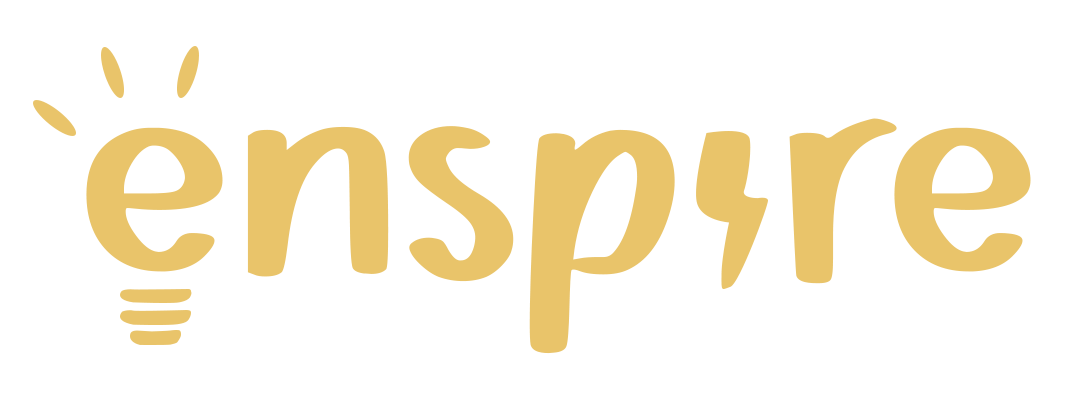 Your January Learning Challenge
Future HR Helper
Your Name:
Your Grade:
Your Teacher:
Make a copy of this template and add it to your Google Drive!
Think Like a Problem-Solving Leader
Part I
Problem: What are some HR issues Harmony Dynamics is facing right now?
Solution: What are some tasks that your HR AI Assistant can do to help solve those problems?
Your answer…
Your answer…
Your answer…
Your answer…
Your answer…
Your answer…
Your answer…
Your answer…
Your answer…
Your answer…
Recap! What is a Business Structure Diagram?
Read this slide if you need a reminder of what Process Diagrams are! (You don’t need to write anything on this slide.)
CEO
A Business Structure Diagram is a visual diagram that shows the relationships of each position in an organization
Store Manager
HR Manager
HR Admin
Recruiter
Cashier
Cashier
Use circles to represent each position in the organization.
Use lines to connect the circles.
Creating a Business Structure Diagram
Part II: Create a catchy name for your AI Assistant! Write it here _______________________.
Part III: What role does your new AI Assistant fulfill? Will it be replacing any existing roles?
Your answer…
Creating a Business Structure Diagram
Part IV: Brainstorm and list at least 7 positions required to run Harmony Dynamics
Part V: Now, write the rankings to see how the diagram should flow. Think about what roles are on the same level.
…
…
…
…
…
…
…
…
…
…
…
…
…
…
Creating a Business Structure Diagram
Part VI: Now, create a Business Structure Diagram which shows the rankings of each position (A, B, C…). Copy and paste the circle shape to represent each role, then connect each position with lines.
Assess Your Innovation
Part VII: Think about how other people in the organization will interact with the AI HR assistant. Consider how they will work with the AI HR assistant. Imagine if it will help them with questions, make tasks easier, or change the way they do their jobs.
Your answer…
Assess Your Innovation
Part X: Explain why your AI HR assistant is a valuable addition to the organization. Use thoughtful and convincing language to showcase the benefits it brings to the business and its employees. Write a short paragraph (4-5 sentences) to explain your thinking.
Your answer…